Manufacturer’s Rep

Vs

Manufacturers’ Rep
Issues with POS 11
Lack of definitive guidelines with retired LCD
Medical Necessity
Documentation
Diversity of conduct among manufacturers, reps
Rebates vs ASP
Federal Anti-kickback statute’s bright and dim lines
Guarantees
Excessive discounts
Financial risks to practice vs clinical benefits to patients
Volatility of CMS quarterly fee schedules, surveillance and adaptation
JW & JZ
Target issues with audit contractors
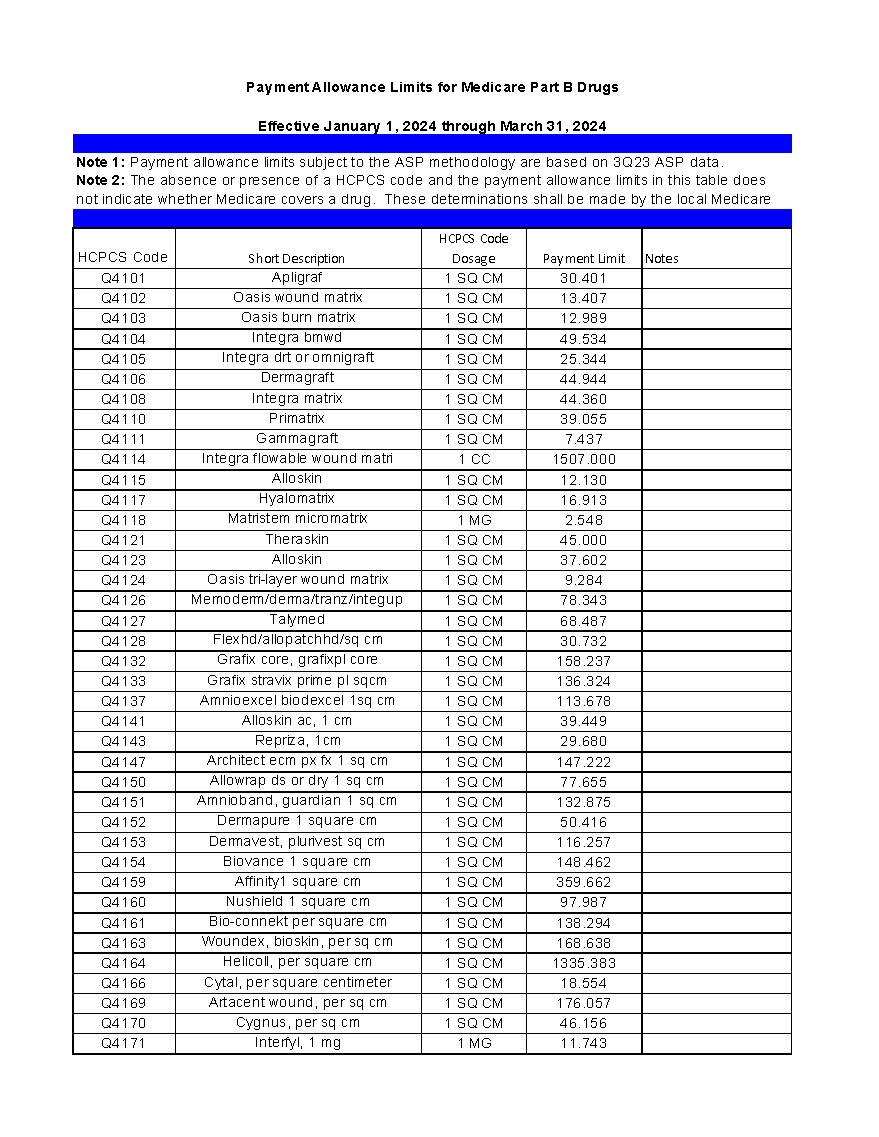 MUEs?
Q Code Flow Chart
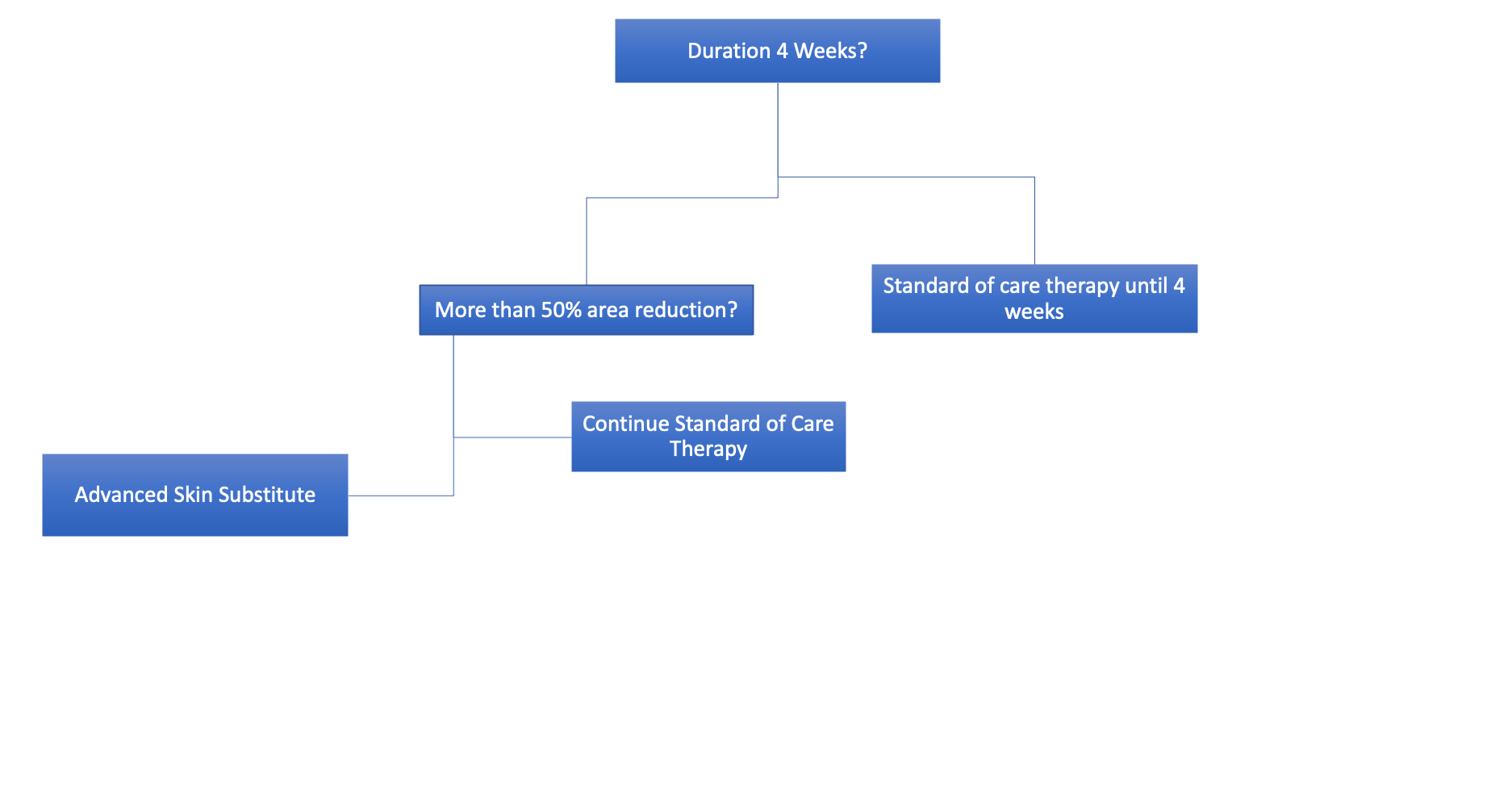 NO
YES
YES
NO
Skin Substitute Selector
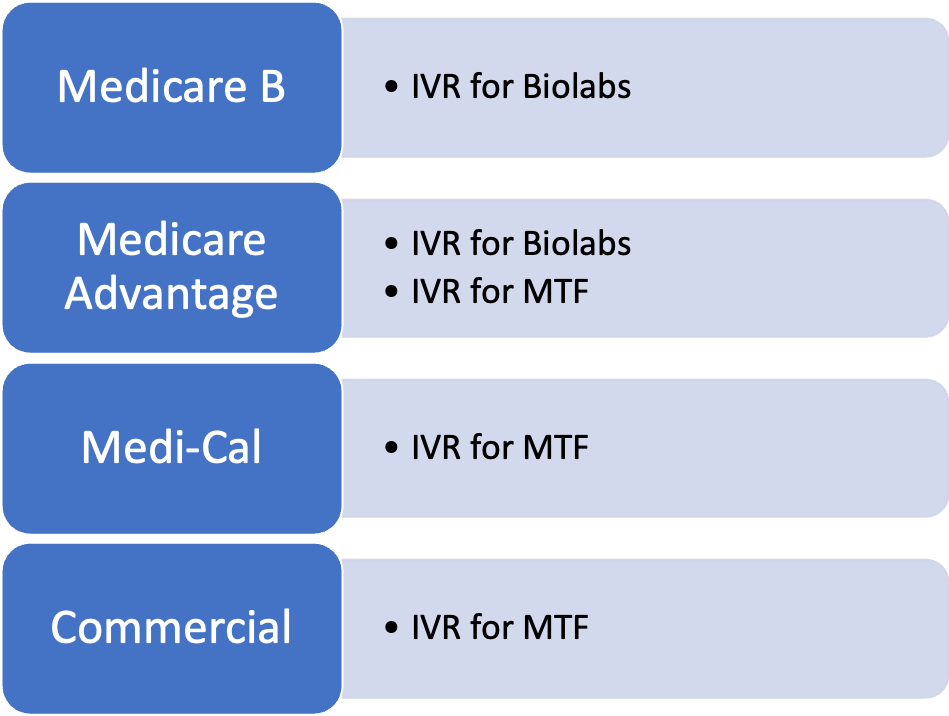 Valid through March 31, 202
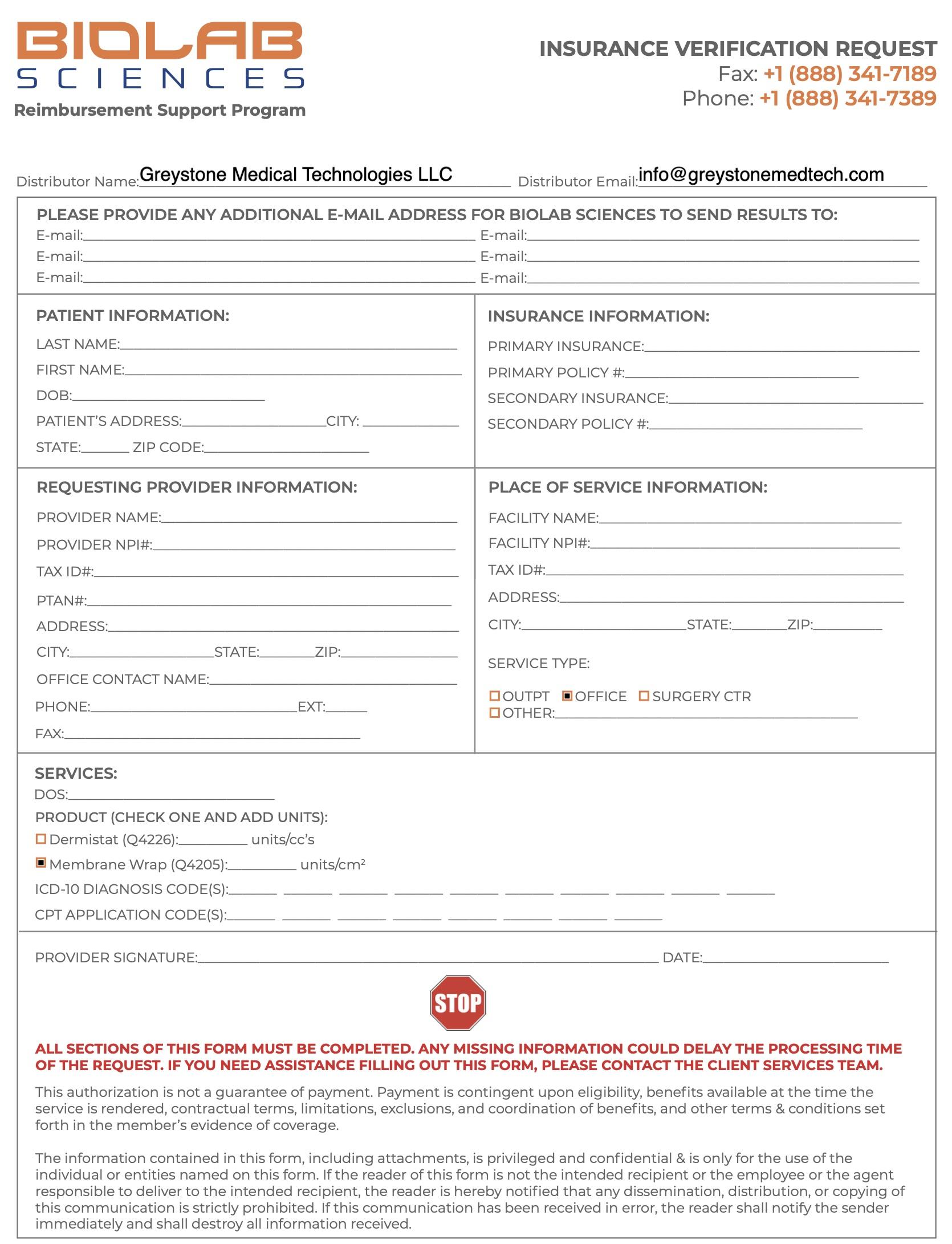 4Q23 Targeting and Product
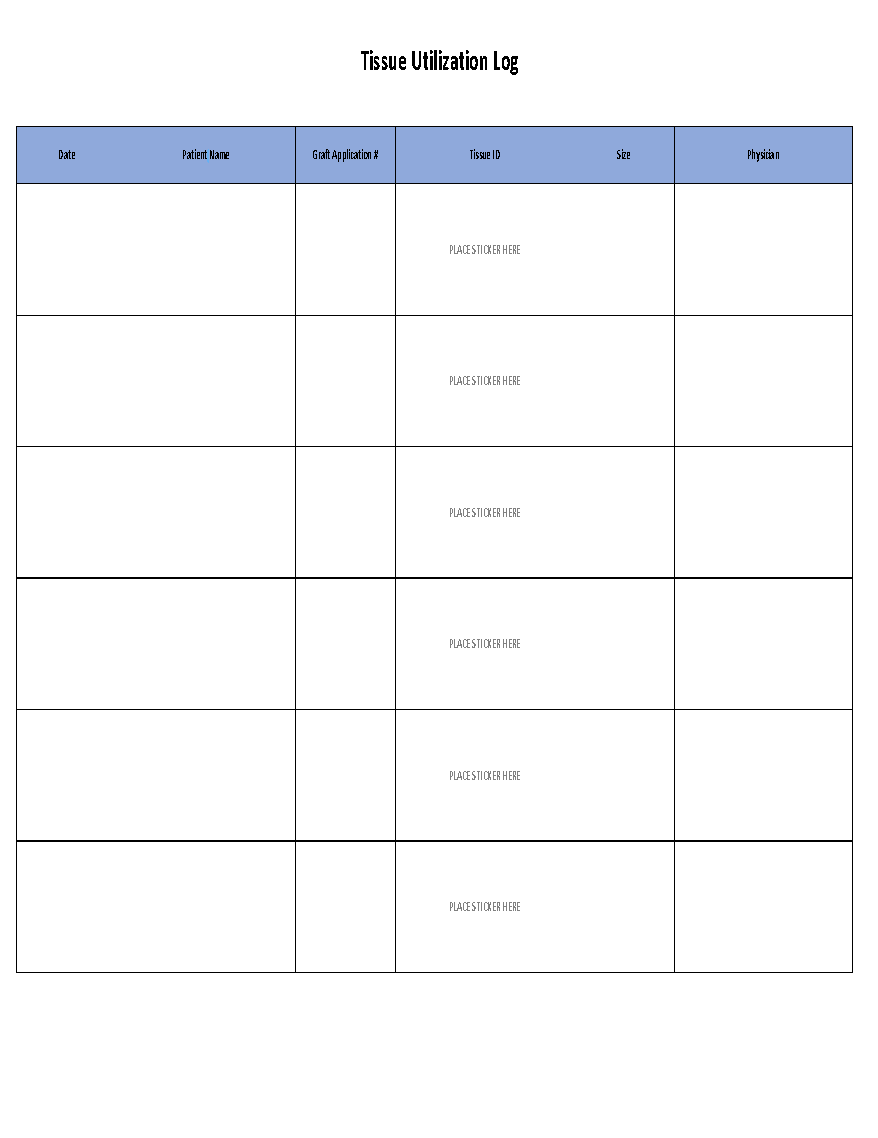 Appeals and Peer-to-Peer
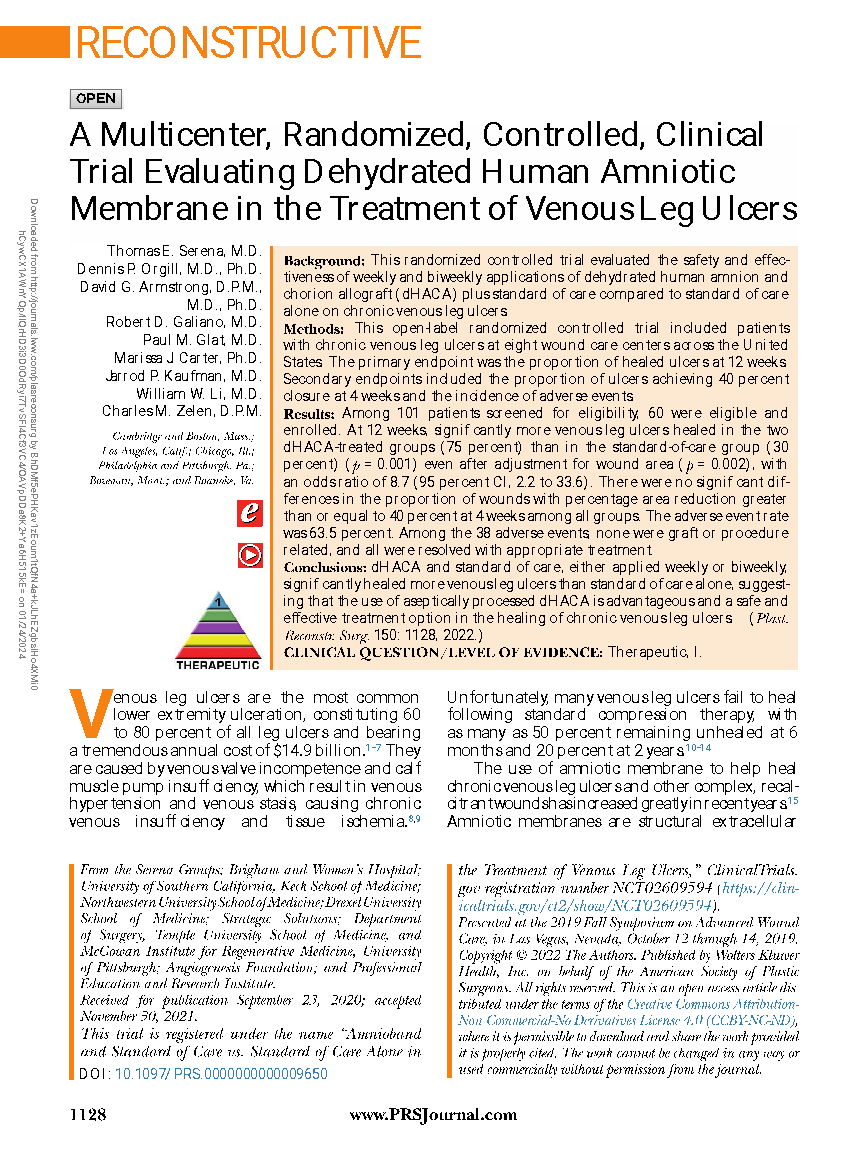